2016
The Ministry of Economic Development  of the Russian Federation
The pathway to low carbon economic growth
Yaroslav Mandron
Director of Department for Tariffs Regulation, Infrastructural Reforms and Energy Efficiency
Anthropogenic GHG emission  drop in Russia from 1990 to 2015 , by sources and gases  (million tons CO2-eqv)
In 2015 GHG emission from energy sector were 29% below as compared with those of 1990’s  level,  while emission from fossil fuel combustion decreased by 39%, from industrial processes – by 28% , from agriculture – by 60% for the same period.
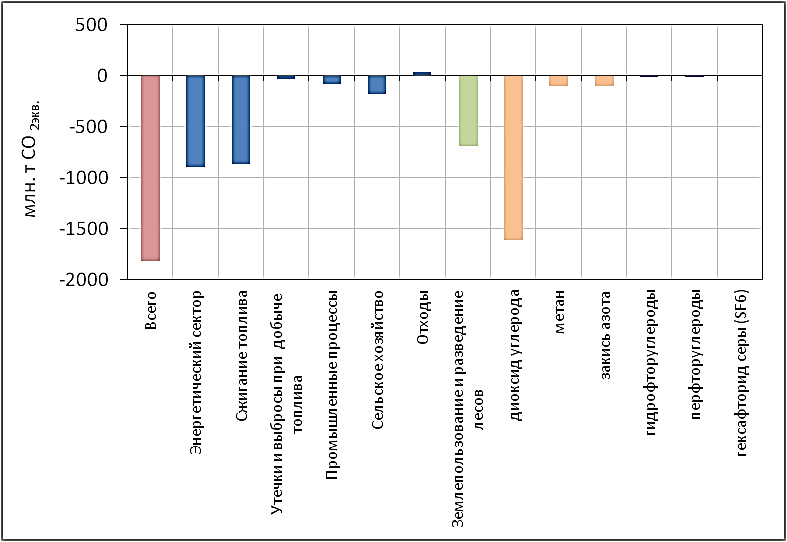 GHG emission level of 1990
Mln t CO2-eqv
Total
Power generation

Fuel combustion

Exploration

Industrial process

Agriculture


Wastes

Forestry
CO2


CH4

N2O


HFC


PFC


SF6
The Ministry of Economic Development of the Russian Federation
Dynamics of GHG emission and GDP in Russia for the period from  1990 to 2014
GDP, bln roubles measured in 2008 prices
42500
22200
Since  1998 Russia has demonstrated ability to economic development with minimum GHG emission’s increment
1600
1685
GHG emission with LULUCF, mln tons CO2-eqv
1998  1999   2000  2001   2002   2003   2004   2005   2006   2007   2008  2009   2010   2011  2012  2013   2014  2015
The Ministry of Economic Development of the Russian Federation
Low emission technologies share in power generation in Russia is much higher as compared with those in selected key GHG emitters
Structure of power generation in Russia and selected countries in 2015
Low-emission technologies ratio
70
65
57
25
16
0,3
13*
15,7
20
21*
4
2
18
5
26
30
9
75
84
48
43
35
18
Russia           USA          Germany        India          China
Coal
Hydro
Renewables
Nuclear
Gas
* For India and China  index shown as sum of Nuclear + Hydro + Renewables
The Ministry of Economic Development of the Russian Federation
298 bln. euros saving for the period from 2015 to 2035 requires investment in sum of 117 bln. euros
Power and heat production
Oil and gas sector   Other industries
Real estate

Transport
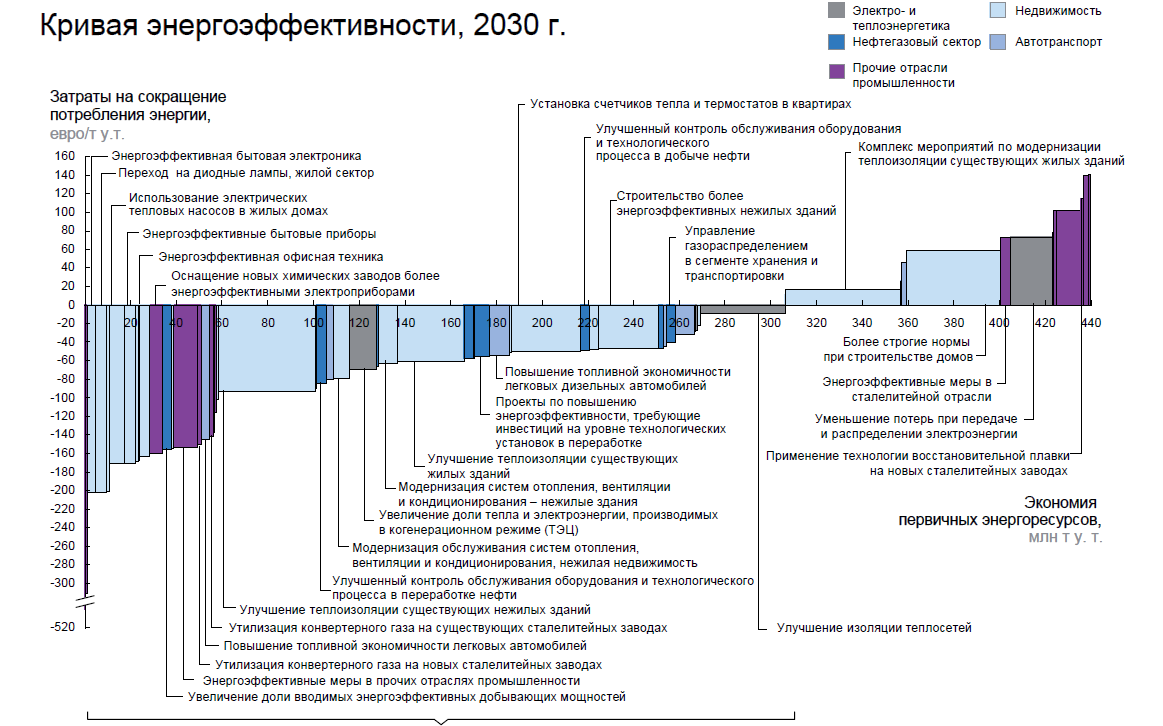 Energy efficiency  curve,  by 2030
Expenses for energy consumption reduction, euro/toe
Heat meter and thermostat installations in apartments
Improvement of control in oil extraction and processing
Package plan for residential buildings insulation
Energy efficient  consumer electronics
      LED lamps in residential sector
             Heat pumps in residential  buildings
                   Energy efficient home appliances
                        Energy efficient office equipment
                              Energy efficient instrumentation 
                               for new chemical plants
Construction of energy efficient non-residential buildings
Gas distribution and transportation  management
New construction standards
Fuel efficiency improvements for diesel auto
New technologies in steel industry
Анастасия Алексеевна <grishenok@expo-elektra.ru>
Measure related to technological modernization investments
Loss enhancement in power production and transmission
MIDREX process introduction in steel industry
Insulation of current residential buildings
Heating, ventilation, air-conditioning improvement in non-residential buildings
CHP share gains
Primary energy resources saving,  mln. toe
Heating, ventilation, air-conditioning improvements   improvement in real estate 
Oil processing control system improvements
Insulation of present non-residential buildings
Converter gas utilization for present steel capacities
Insulation of district heating networks
Fuel efficiency improvement for gasoline-powered auto
Converter gas utilization for new steel installations
Energy efficient measures in other industrial sectors
Share gains of energy efficient extractive capacity commissioning
Profitable investments
Annual investments for profitable measures are accounted as 6 bln euros during next 20 years 
For instance – total expected investments in Russian economy (for the period of 2015-2035) are accounted as                                  200-300 bln euros 
So energy efficiency measures promotion requires about  2-3% of total investments in economy
The Ministry of Economic Development of the Russian Federation
Integral estimate of technical potential of energy saving in Russia in 2015 (mln toe)
Energy efficiency potential in Russia in 2015 (mln toe)
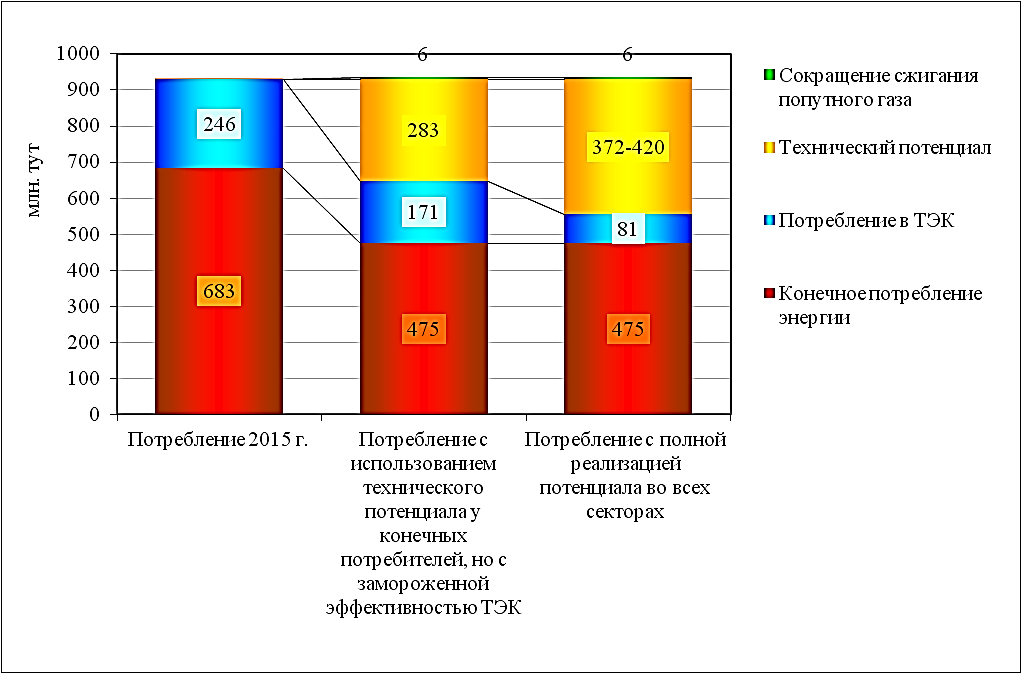 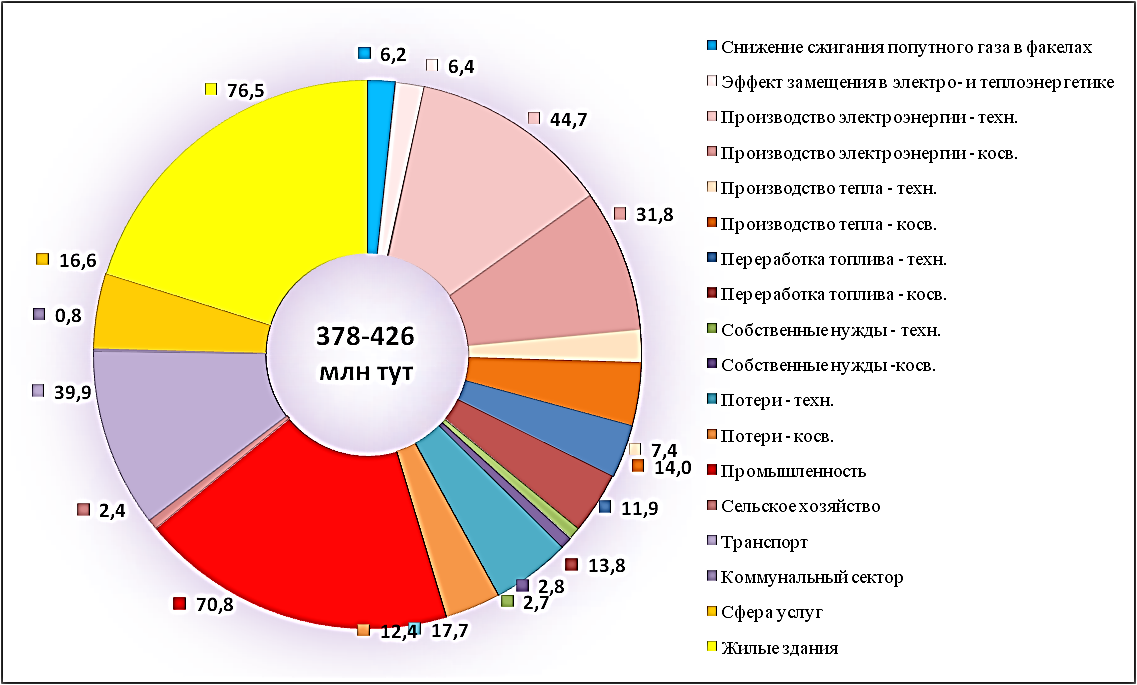 Associated gas flaring decrease
Substitution effect in heat and power sector
Electricity production – direct
Electricity production – indirect

Heat production - direct

Heat production – indirect


Fuel processing – direct

Fuel processing – indirect

Auxiliaries - direct

Auxiliaries – indirect

Losses – direct

Losses - indirect
Reduction of associated gas flaring
Technical potential 

Consumption in power industry

Final energy consumption
Mln toe
378-426
 mln toe
Consumption 
2015
Consumption with use of technical potential of the final consumers but without power sector  improvements
Consumption with implementation of  energy efficient measures in all sectors
Industry
Agriculture
Transportation
Communal sector

Services
Residential buildings
Expected GHG emission growth was balanced by following factors: structural changes in economy contributed toward 68% of GHG emission reduction; reduction of carbon emission intensity in power sector ensured also provided 4% due to increase of natural gas use, nuclear and hydro power production;  energy efficiency measures provided 9%; capacity utilization growth contributed 2%; and price factor encouraged 1% as well. 
Since main GHG sources comes from such sectors like power generation, housing and public services, transportation which are slightly exposed by business cycle fluctuations  it used to slow GHG emission reduction when GDP decrease and otherwise stunt GHG emission growth when GDP increase.
The Ministry of Economic Development of the Russian Federation
Action plan to ensure economic growth with low GHG emission
Phase IIIIntroduction of GHG regulation system
Phase IIEconomical incentive and promotion of measures for
energy efficiency increase
Phase IArrangements
СО2
2016
2018
2017
Renovation of infrastructure in heat and power  production sector
2030
Activity plan for fulfillment of obligations to reduce GHG emission by the year 2020 as 75%  of 1990’s level.
«Reload» of national policy in energy efficiency area
Development of the state-run program for energy efficiency growth and strategy of low carbon economy
Formation of data bank of model energy efficient projects
Development of co-generation for wide power range;
Creation of benchmarking system for energy efficiency thresholds
Foreign capital attraction
Establishment of minimum requirements for energy efficiency of the buildings 
Development of GHG regulation model.
The Ministry of Economic Development of the Russian Federation
Projection of anthropogenic GHG emission in all sectors as compared with 1990 level  for energy efficient scenario
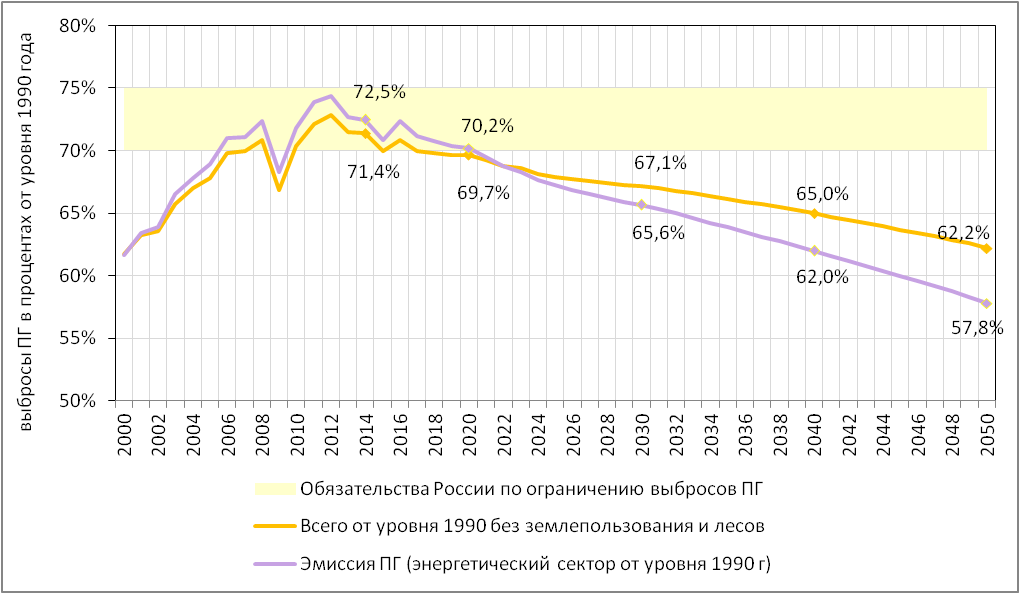 GHG emission as percentage of 1990 ‘s emission level
Russia’s obligations for GHG emission limit
Total w/o LULUCF
GHG emission from energy sector
The Ministry of Economic Development of the Russian Federation